Missionary Care
Dear Father in heaven, thank You for blessing the missions works of Karen Goh in Japan for the past nine years.  As she begins her Home Ministry Assignment in Sarawak from this November to February next year, we ask You to bless her with good rest and retreat, sweet fellowship with her family members and friends, fruitful reflection and evaluation of her
Cont...
Missionary Care
works, engaging preaching in local churches, and wonderful working experiences in the office of Missions Board. May Karen undergo significant spiritual renewal and revival so as to be ready for another term of missionary work among the unreached people, Hallelujah, Amen.
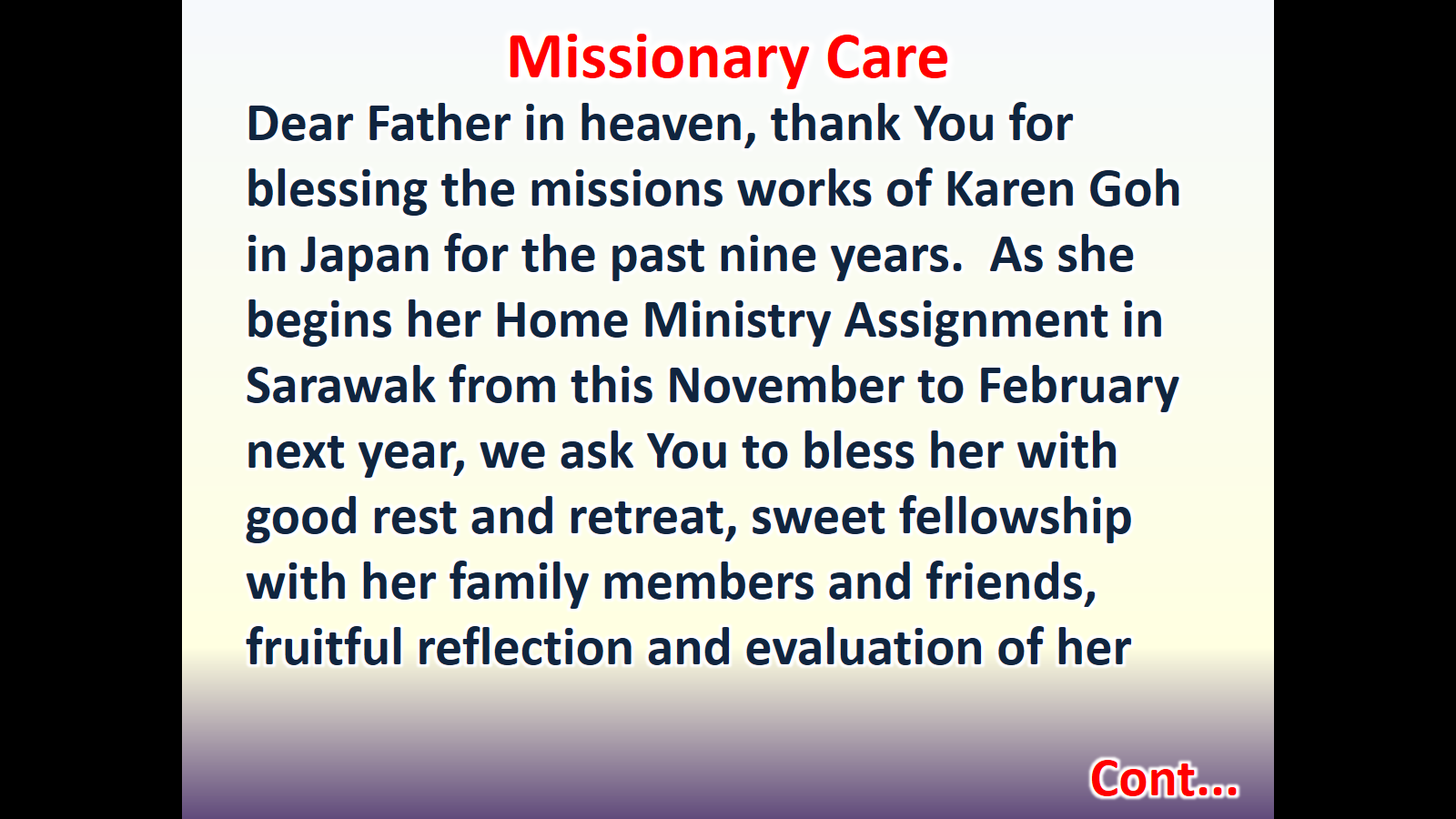 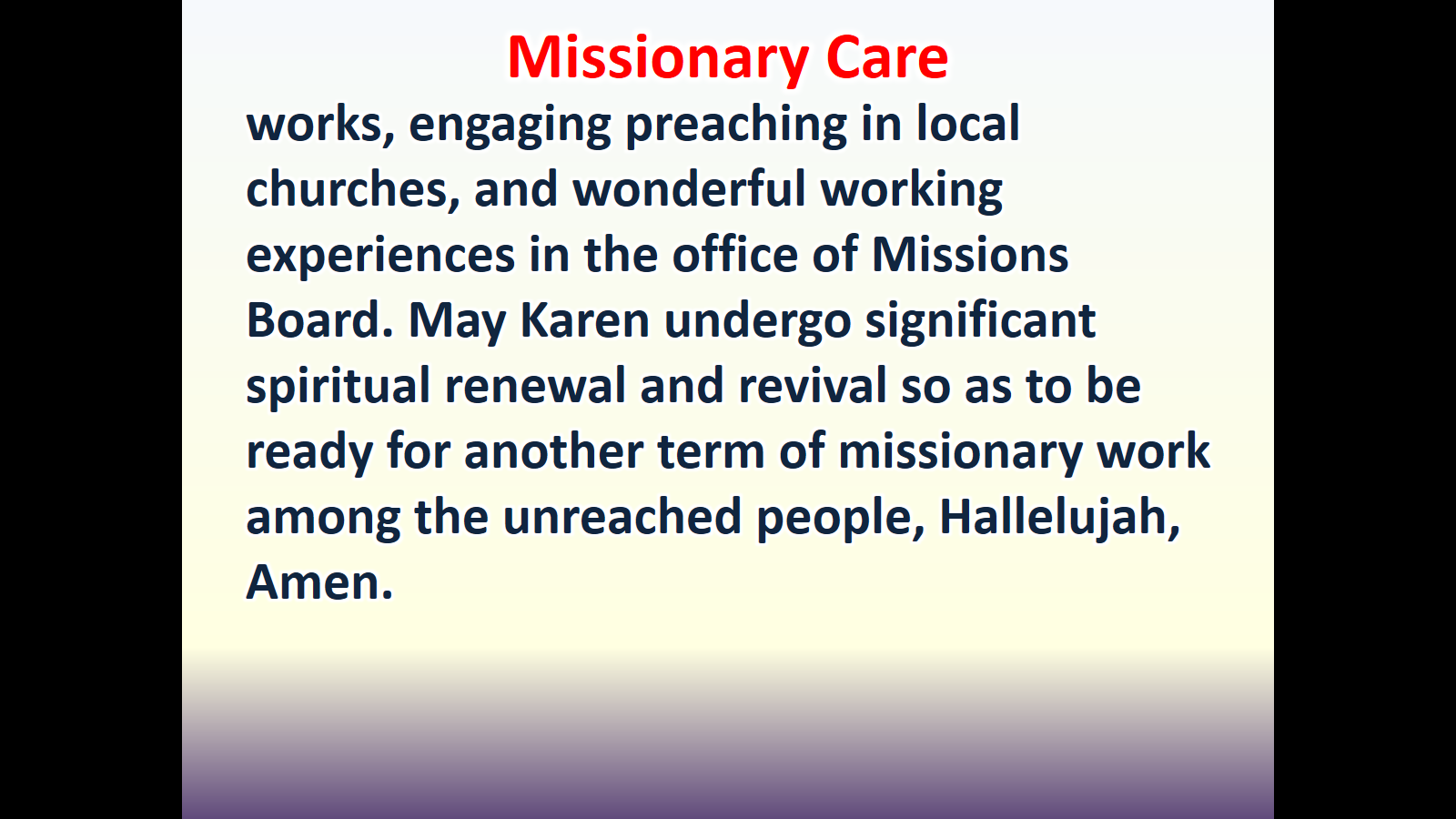